Правила поведения в природе вторая часть
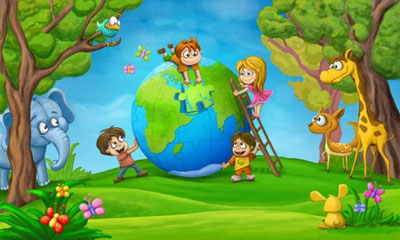 Не разжигай костер в лесу без взрослых
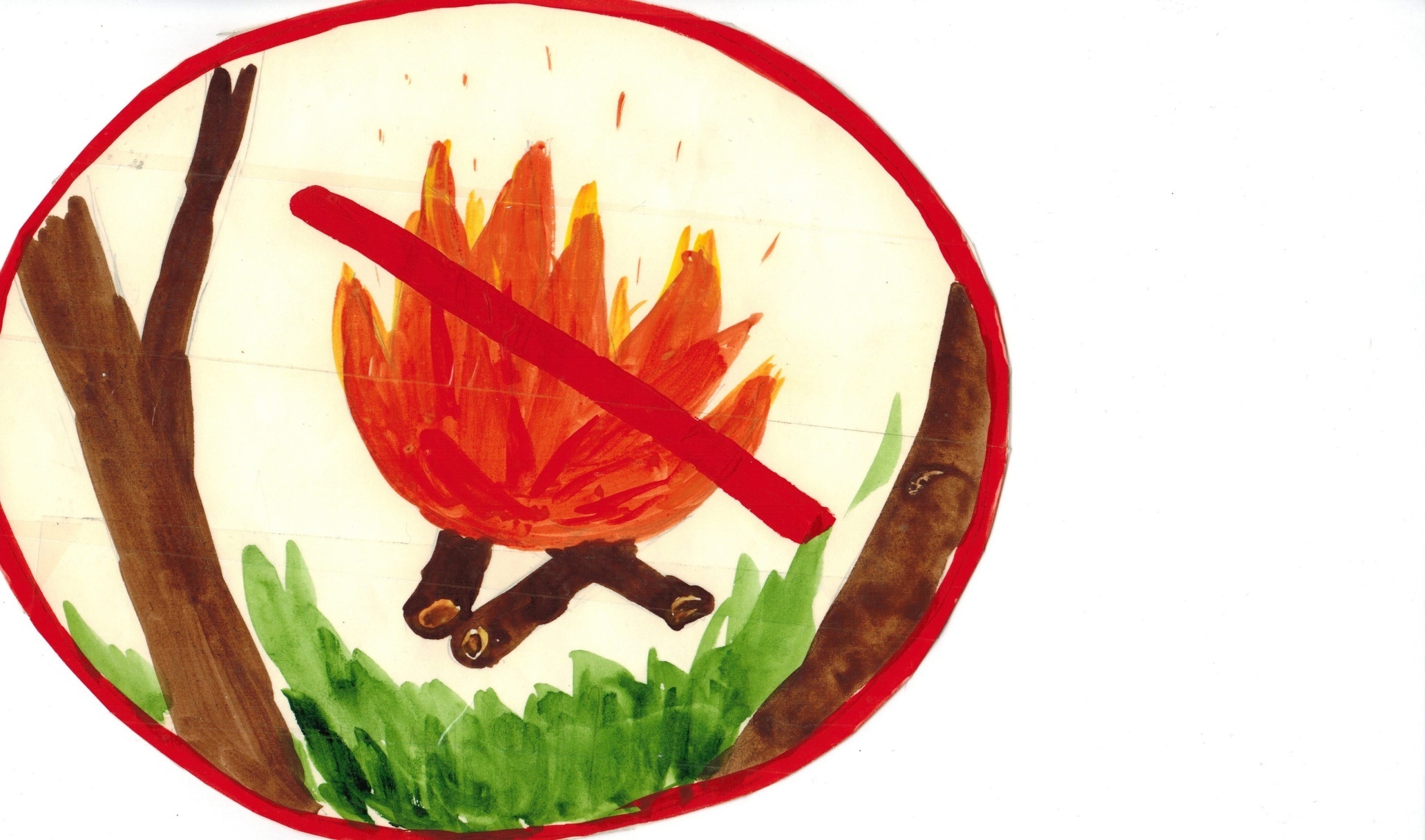 В лесу очень сухо бывает порой
Костер обернется серьезной бедой !
Представьте , что пламя легко разгорится,
Начнет полыхать, разбегаться, искрится-
Его потушить невозможно тогда…
Пожары лесные – большая беда!
Не ловите бабочек и стрекоз
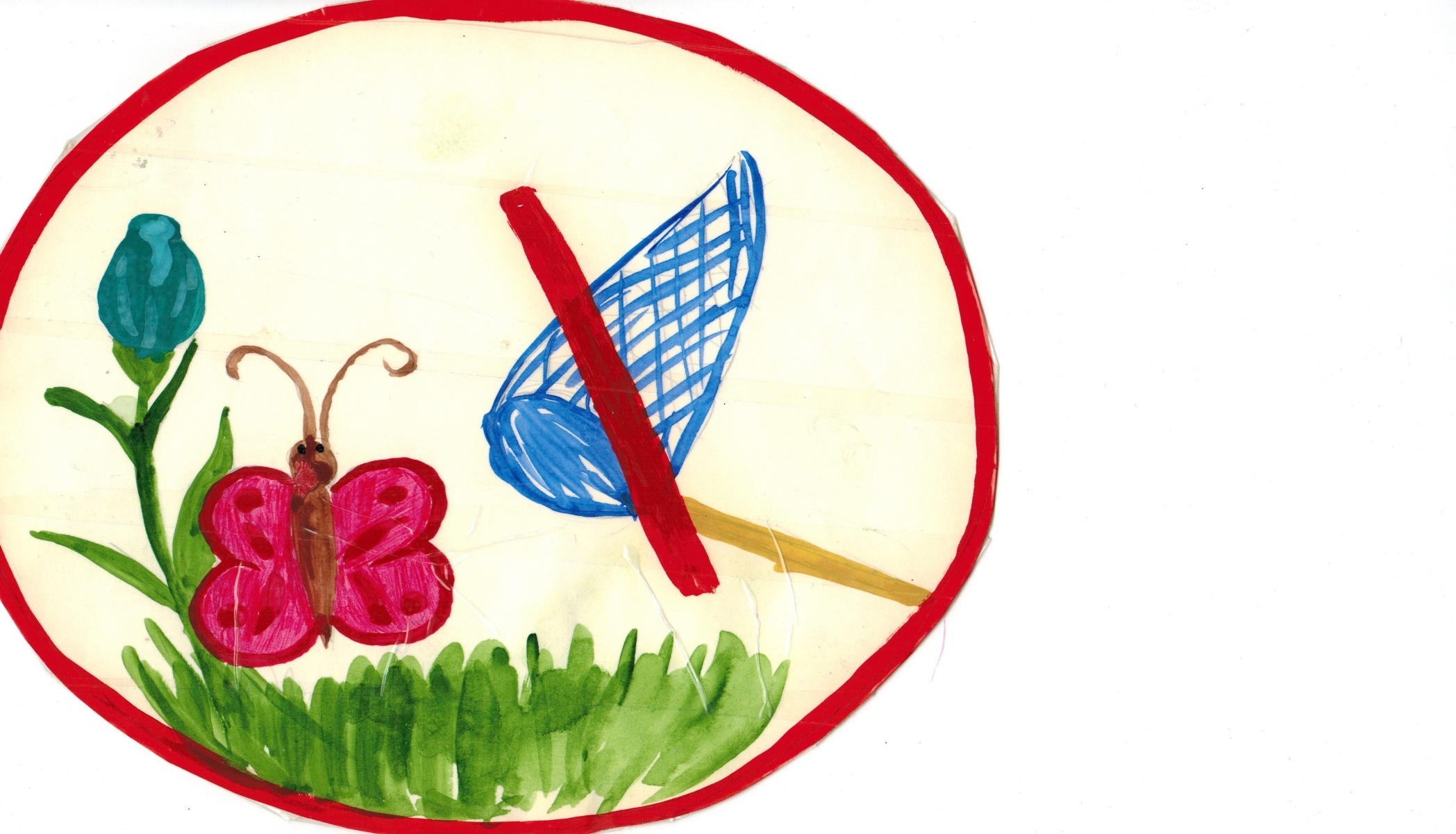 Бабочка цветная 
на тобой порхает…
Стрекоза резвится , 
Пляшет, веселится …
Лету все так рады!
Их ловить не надо
Пусть себе летают
Землю украшают…
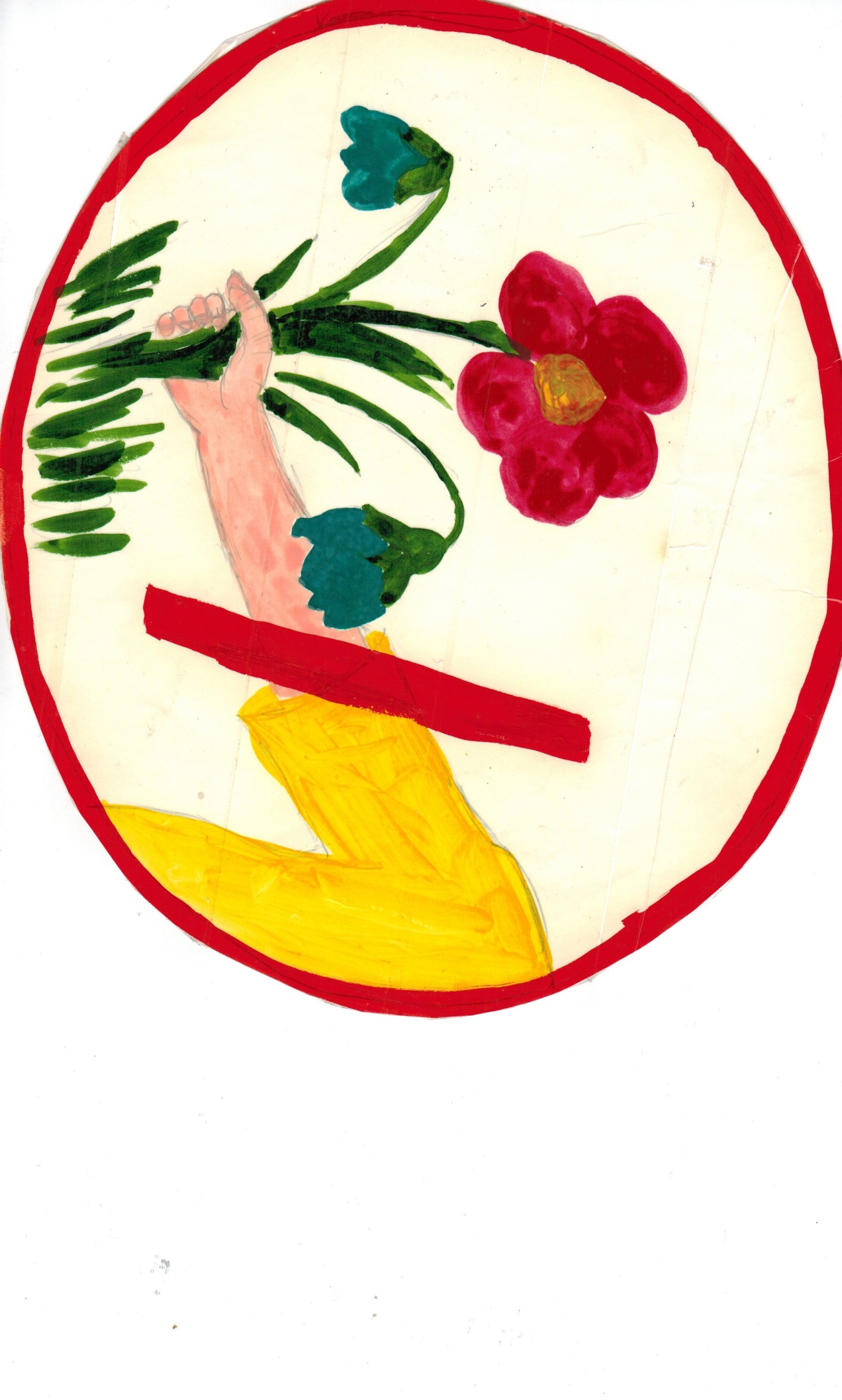 Не рви цветы в лесу и на лугу
Цветок на лугу
Я сорвал на бегу
Сорвал, а зачем-
Объяснить не могу
В стакане он день
Простоял и завял.
А сколько бы он 
На лугу простоял?

В.Викторова
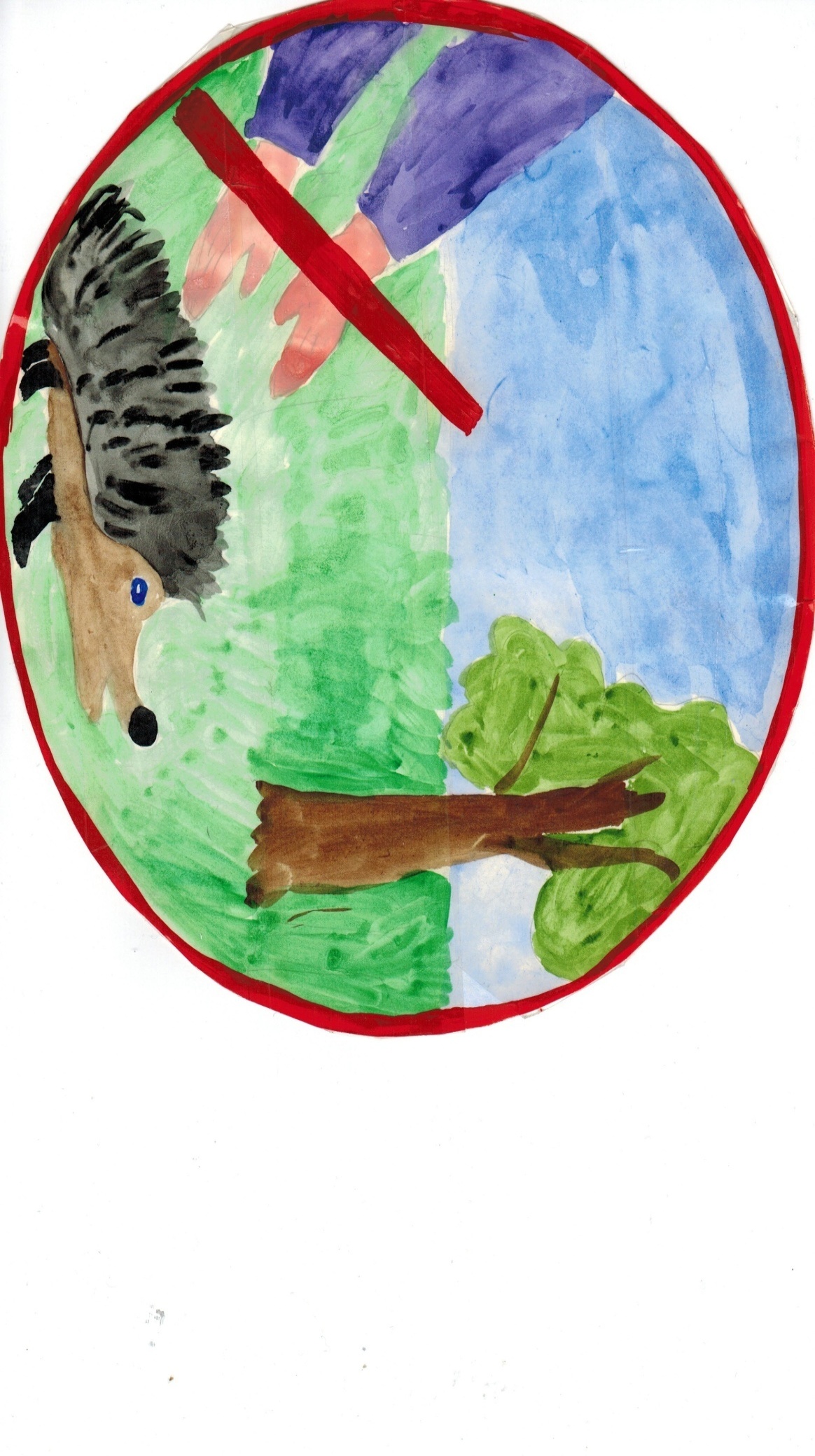 Не забирай из леса животных
Для ежиков и белок
Лес дом родной.
Они живут там смело
И летом и зимой
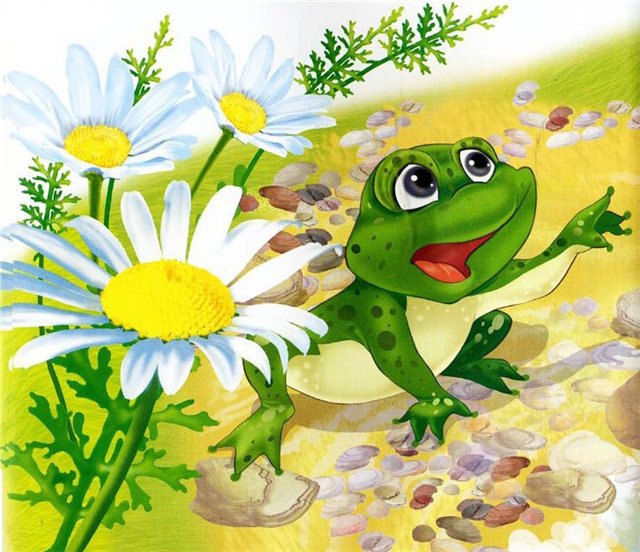 КОНЕЦ
 Выполнила воспитатель
ГБДОУ №2 Литвинова З. А